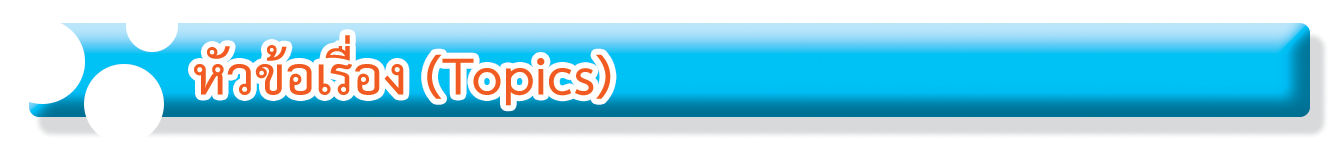 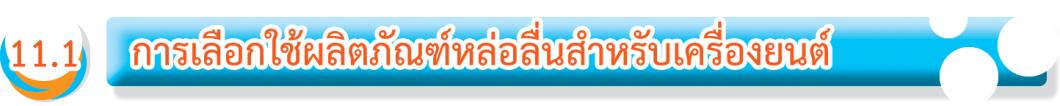 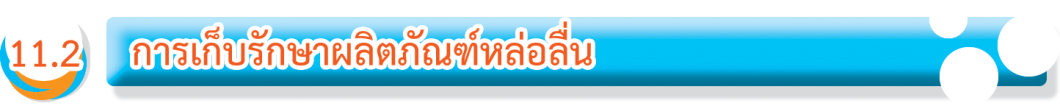 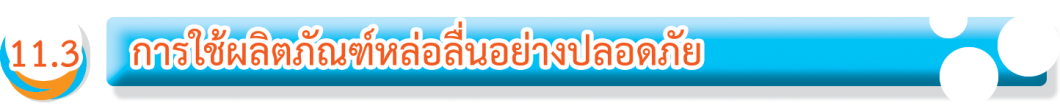 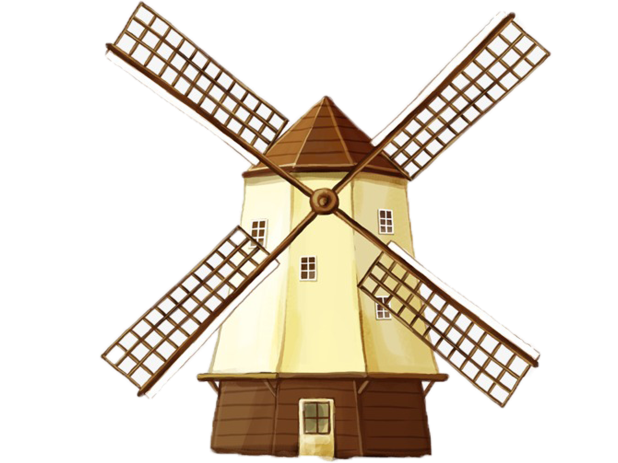 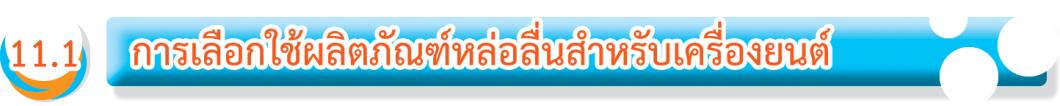 11.1.1 สภาพของเครื่องยนต์และส่วนประกอบ
สภาพของเครื่องยนต์และส่วนประกอบ ซึ่งได้แก่ อายุที่ใช้งาน การออกแบบของผู้ผลิตเครื่องยนต์ และส่วนประกอบเครื่องยนต์ที่ต่างชนิดกัน ต่างรุ่น ต่างผู้ผลิต จะมีการออกแบบให้ใช้งานที่รอบหมุน อุณหภูมิ และกำลังงัดไม่เท่ากัน กลไกต่าง ๆ มีขนาดและลักษณะความคับหลวมไม่เท่ากัน น้ำมันเชื้อเพลิงต่างชนิดกัน เป็นปัญหาสำคัญในการเลือกใช้น้ำมันหล่อลื่น
11.1.2 สภาพการใช้งาน
สภาพการใช้งานของเครื่องยนต์มีส่วนสำคัญในการเลือกใช้น้ำมันหล่อลื่นมาก รถยนต์บางคันต้องบรรทุกน้ำหนักเกินพิกัดอยู่เสมอ บางครั้งต้องขึ้นเนินบ่อย ๆ รถยนต์ที่วิ่งในการจราจรที่แออัดย่อมทำงานหนักกว่าธรรมดา เนื่องจากต้องวิ่ง ๆ หยุด ๆ และเร่งเครื่องขึ้นลงอยู่เสมอ
11.1.2 สภาพการใช้งาน (ต่อ)
องค์การและสมาคมต่าง ๆ ที่มีหน้าที่เกี่ยวข้องในการจัดระดับมาตรฐานผลิตภัณฑ์ ได้จัดมาตรฐานเกี่ยวกับผลิตภัณฑ์หล่อลื่นไว้หลายวิธี เช่น กำหนดโดยความข้นใส กำลังชะล้าง การทนแรงกด ฯลฯ  การเลือกใช้ผลิตภัณฑ์สำหรับหล่อลื่นเกียร์ชนิดต่าง ๆ ซึ่งจะต้องให้ทนแรงกดได้สูงพอเหมาะ และไม่มีสารที่เป็นอันตรายต่อชิ้นส่วนของเกียร์ชนิดนั้น ๆ เป็นต้น
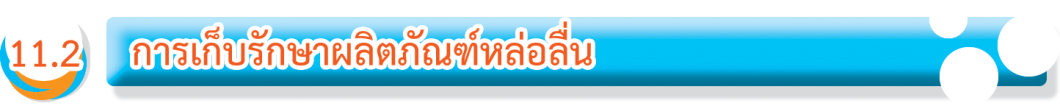 11.2.1 การเก็บถังน้ำมันไว้ในโรงเก็บ
การเก็บรักษาน้ำมันหล่อลื่นซึ่งบรรจุอยู่ในถัง วิธีที่ดีที่สุดคือเก็บไว้ในโรงเก็บซึ่งมีหลังคาและฝากันความร้อนและฝนได้ การระบายอากาศในโรงเก็บควรให้ดีพอสมควร เพื่อไม่ให้ร้อนอบอ้าวจนเกินไป ซึ่งจะทำให้น้ำมันหล่อลื่นเสื่อมคุณภาพเร็วกว่าที่ควร และควรจัดน้ำมันหล่อลื่นแต่ละประเภทให้เป็นหมวดหมู่ เพื่อความสะดวกในการนำไปใช้แต่ละครั้ง
11.2.2 การเก็บถังน้ำมันไว้นอกโรงเก็บ
หากไม่สามารถเก็บน้ำมันไว้ในโรงเก็บได้ จำเป็นต้องเก็บไว้กลางแจ้งก็สามารถกระทำได้ โดยการวางถังไว้ในแนวนอนให้ฝาปิดถังทั้งสองข้างอยู่กึ่งกลางแนวนอน ทั้งนี้เพื่อให้สิ่งสกปรกเข้าได้ยาก นอกจากนี้ความดันของน้ำมันในถังเหนือฝาปิดจะช่วยดันไว้ไม่ให้อากาศภายนอกและสิ่งสกปรกเข้าไปในถังได้
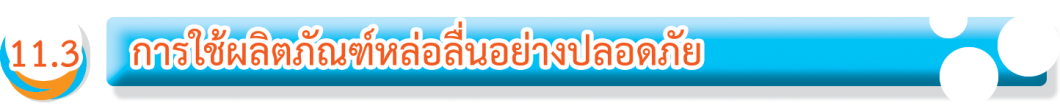 1. หากไม่จำเป็นอย่าสัมผัสน้ำมันโดยตรง
2. หากจำเป็นต้องสัมผัสน้ำมัน ควรล้างชำระน้ำมันออกจากผิวหนังโดยเร็วด้วยน้ำและสบู่
3. ใช้เศษผ้าที่สะอาดพอสมควรเช็ดน้ำมัน
4. อย่าใส่เสื้อผ้าที่มีน้ำมันเปียกชุ่ม ควรนำไปซักให้สะอาดก่อนนำมาใช้ใหม่
5. อย่าหายใจหรือสูดดมละอองน้ำมันเข้าไป หากจำเป็นควรใส่เครื่องป้องกันหรือเครื่องกรองอากาศสำหรับปิดจมูก เป็นต้น
6. หากน้ำมันหกให้รีบทำความสะอาด